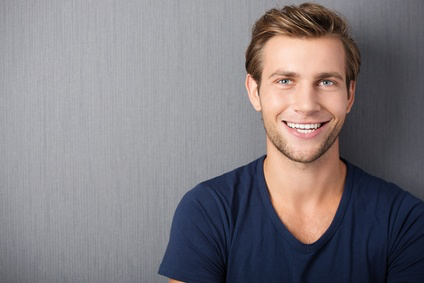 12 Lorem ipsum dolor 000 Berlin
123.456.789
mail@mail.om
Twitter.com/#meine
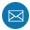 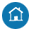 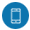 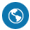 BERUFSERFAHRUNGEN
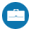 COMPAGNY | POSITIONSTITEL | 2015– 2010
Beschreiben Sie die Positionen, die Sie hier innehatten. Beschreiben Sie auch Ihre Aufgaben und die Anzahl der Personen, die Sie beaufsichtigen
NICOLAS OTTO
POSITIONSTITEL
COMPAGNY | POSITIONSTITEL | 2015– 2010
Beschreiben Sie die Positionen, die Sie hier innehatten. Beschreiben Sie auch Ihre Aufgaben und die Anzahl der Personen, die Sie beaufsichtigen
PROFIL

Beschreiben Sie in wenigen Zeilen Ihren beruflichen Hintergrund, Ihre Schlüsselqualifikationen für die Position und Ihre Karriereziele. Dies ist eigentlich eine Einführung in Ihr Anschreiben. Sie können sie als Aufzählungszeichen oder als Klartext darstellen.
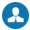 COMPAGNY | POSITIONSTITEL | 2015– 2010
Beschreiben Sie die Positionen, die Sie hier innehatten. Beschreiben Sie auch Ihre Aufgaben und die Anzahl der Personen, die Sie beaufsichtigen
COMPAGNY | POSITIONSTITEL | 2015– 2010
Beschreiben Sie die Positionen, die Sie hier innehatten. Beschreiben Sie auch Ihre Aufgaben und die Anzahl der Personen, die Sie beaufsichtigen
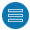 KOMPETENZEN

Web
UI | UX Design
Graphic Design
Brand Design
Networking
AUSBILDUNG
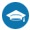 UNIVERSITÄT- DIPLOM -  2000
Beschreiben Sie in einer Zeile die Ziele und Besonderheiten dieser Schulung. Schreiben Sie Ihre Erwähnung, wenn Sie eine hatten.
UNIVERSITÄT- DIPLOM -  2000
Beschreiben Sie in einer Zeile die Ziele und Besonderheiten dieser Schulung. Schreiben Sie Ihre Erwähnung, wenn Sie eine hatten.
UNIVERSITÄT- DIPLOM -  2000
Beschreiben Sie in einer Zeile die Ziele und Besonderheiten dieser Schulung. Schreiben Sie Ihre Erwähnung, wenn Sie eine hatten.
HOBBY
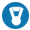 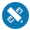 PERSÖNLICHKEIT

Kreativ
Pünktlich
Kampflustig
Organisiert
Beschreiben Sie Ihre Interessengebiete oder andere Informationen, die Sie für wichtig halten, um sie in Ihren Lebenslauf aufzunehmen.
LANGUES
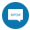 100%
90%
80%
Englisch
Italienisch
Deutsche